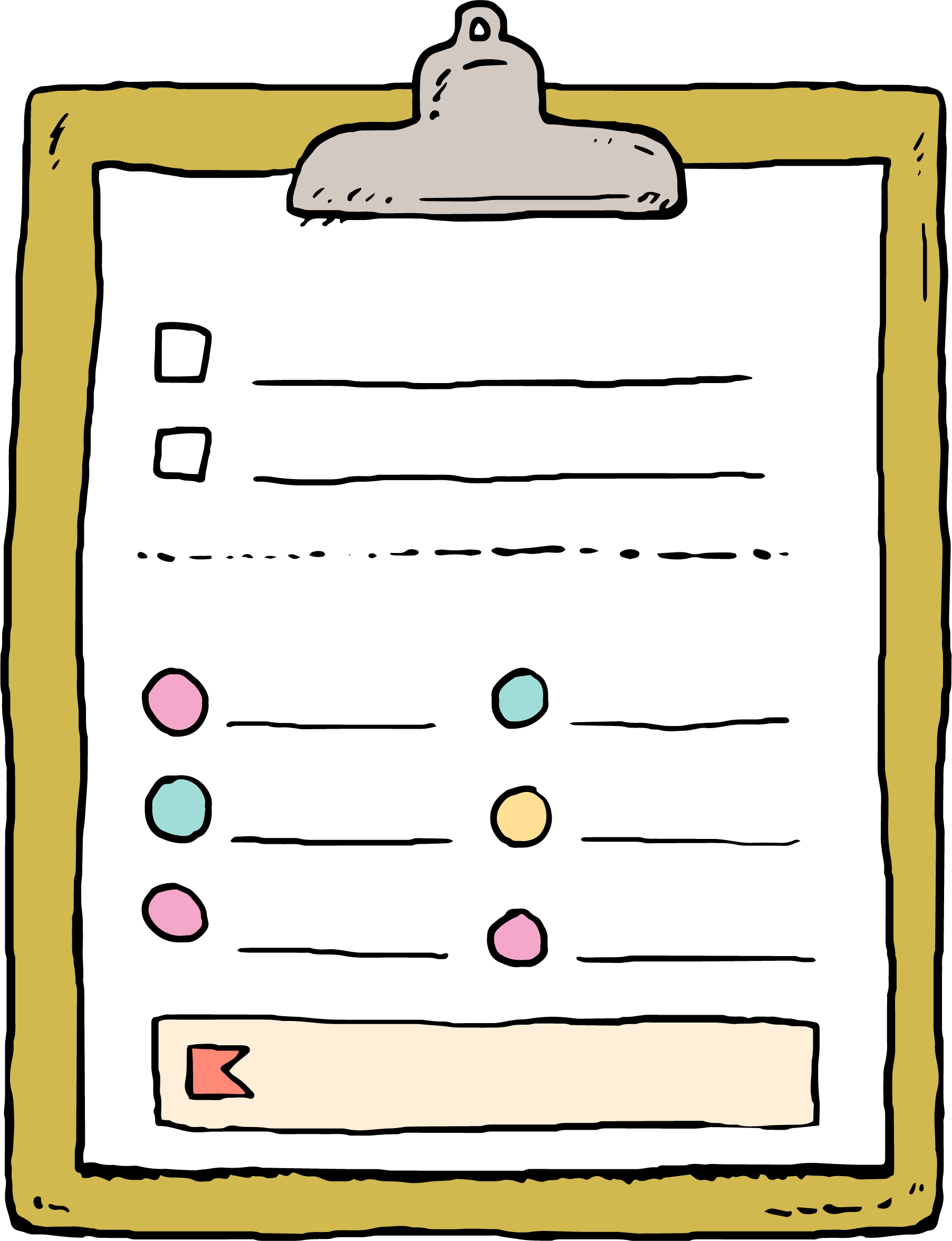 凡事预则立
不预则废
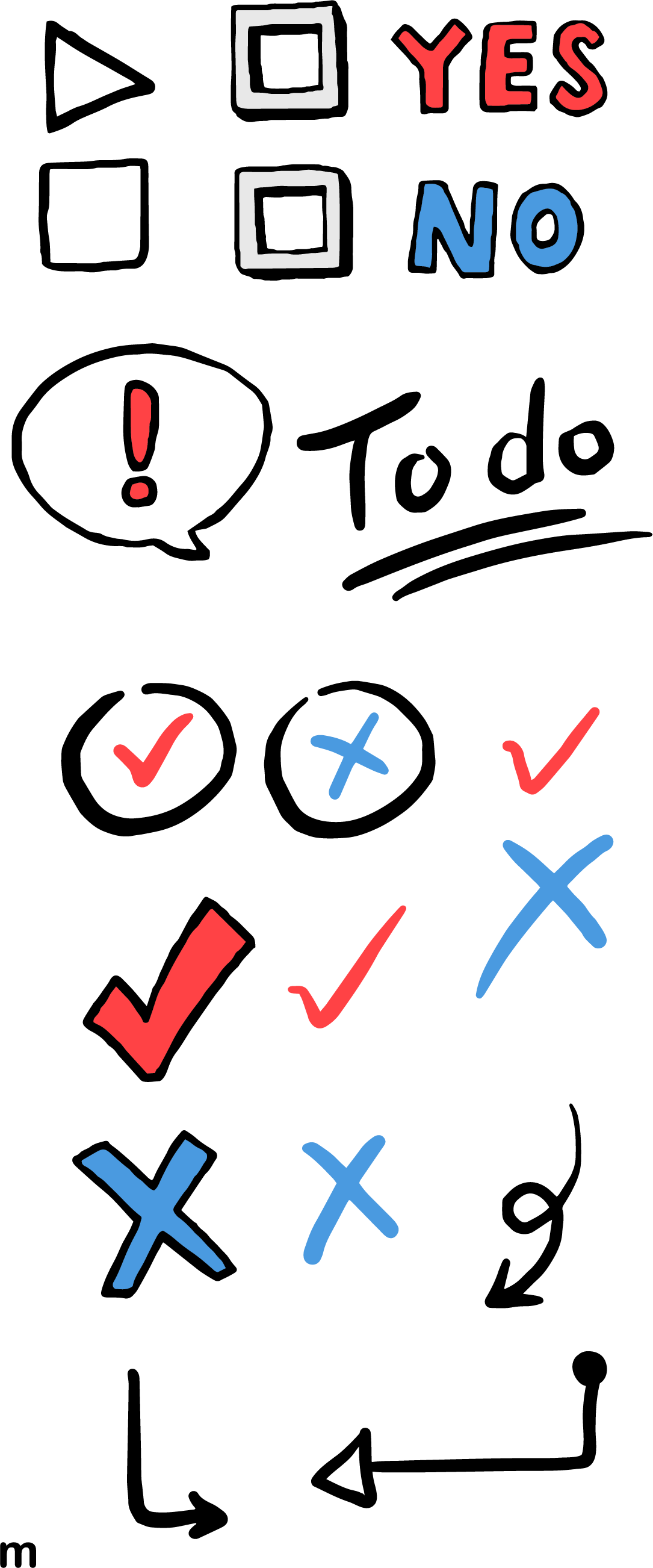 汇报人：田 甜
CONTENT
自我介绍
职业规划
01
02
Lorem ipsum dolor sit amet, consectetur adipiscing elit.
Lorem ipsum dolor sit amet, consectetur adipiscing elit.
职前准备
致谢
03
04
Lorem ipsum dolor sit amet, consectetur adipiscing elit.
Lorem ipsum dolor sit amet, consectetur adipiscing elit.
01
自我介绍
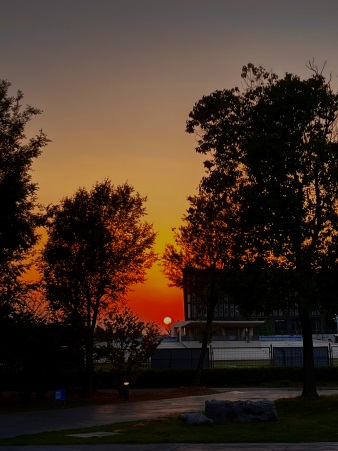 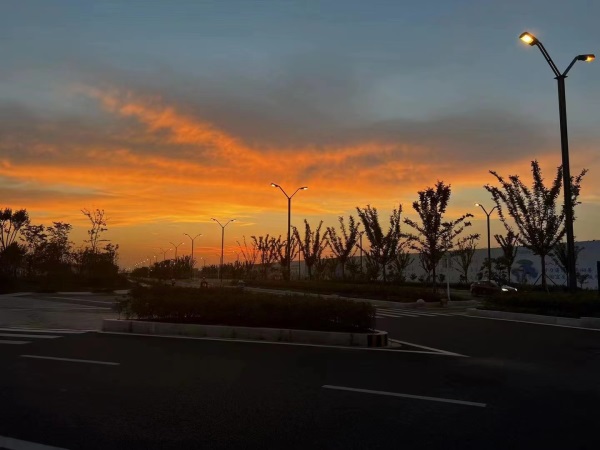 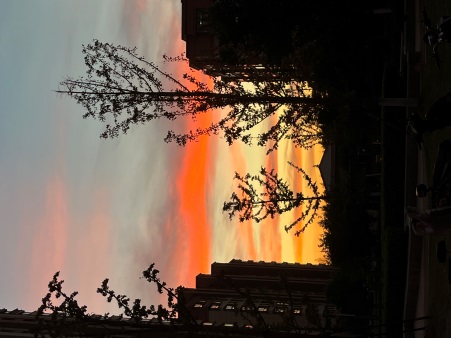 江苏淮安
高中化学
旅行摄影
自我认知
缺乏理论知识
写作水平较低
创新意识淡薄
100%
80%
60%
40%
20%
02
职业规划
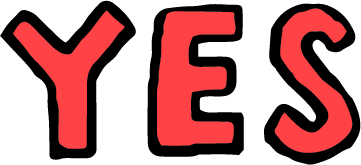 AMET
AMET
夯实理论基础
提高教学水平
站稳讲台
上好每一节课
02
01
职业规划
04
03
打造优质课堂
积极参加竞赛
加强学习
 提高素养
AMET
AMET
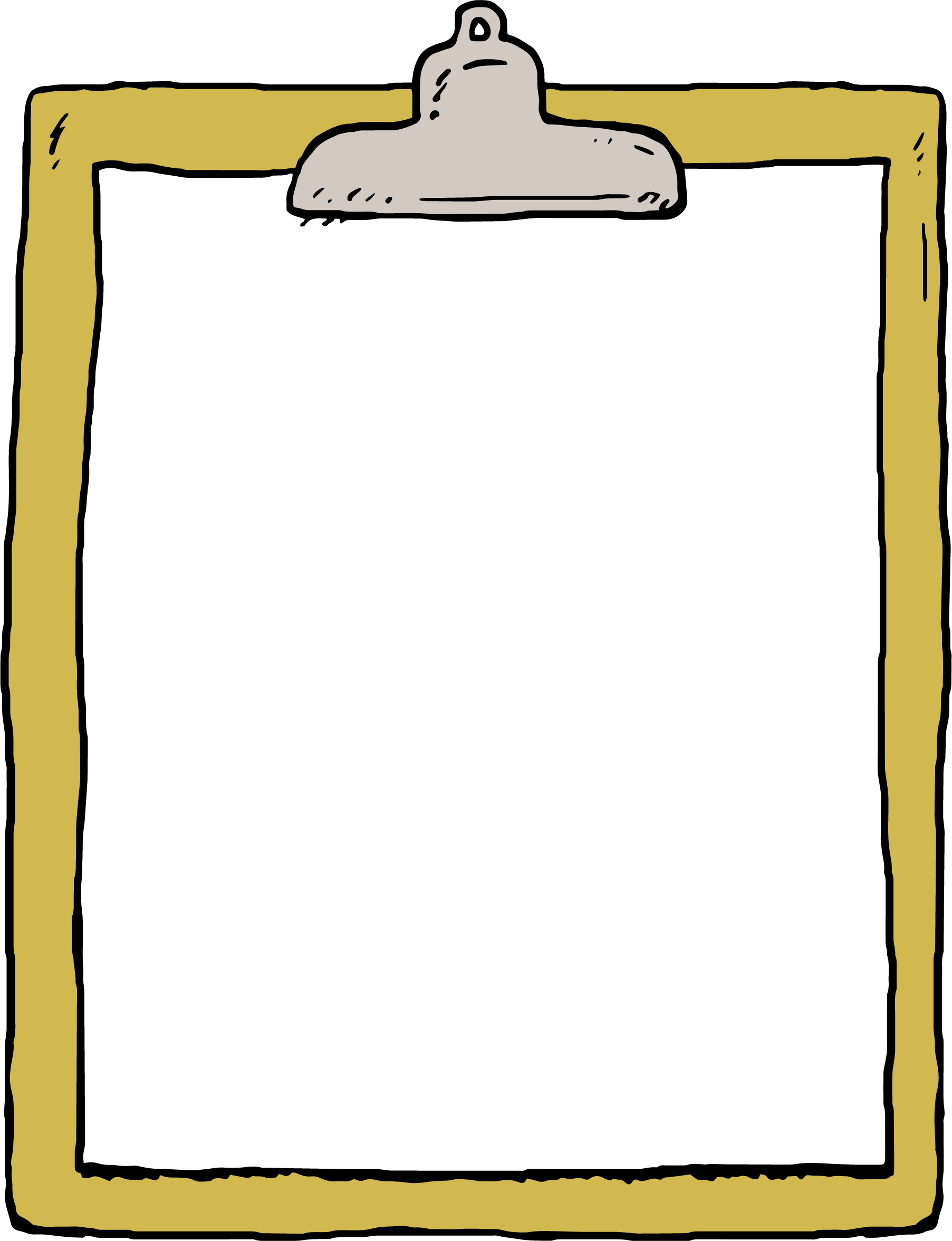 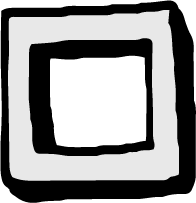 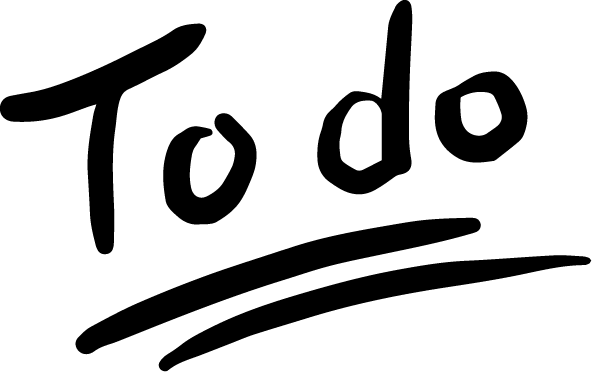 本学年规划
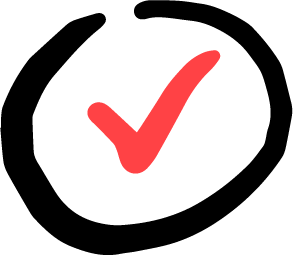 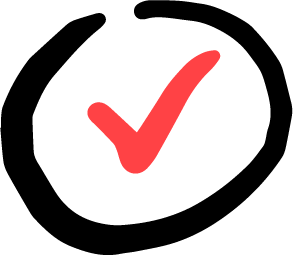 多听课
多请教
多反思
认真备课、磨课
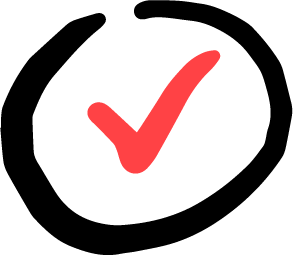 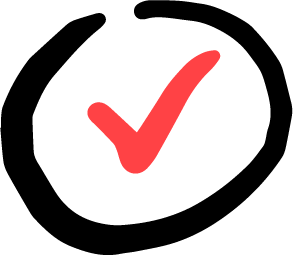 积极参加教研活动
广泛阅读教育相关书籍
03
职前准备
放空
自己
锻炼
身体
学习
做饭
购置
物品
一场说走就走
的旅行
照顾好自己
的身体
照顾好自己的胃
买买买！
熟悉教材
修改课件
假期学习
观看网课
做高考题
04
Thanks for your attention！